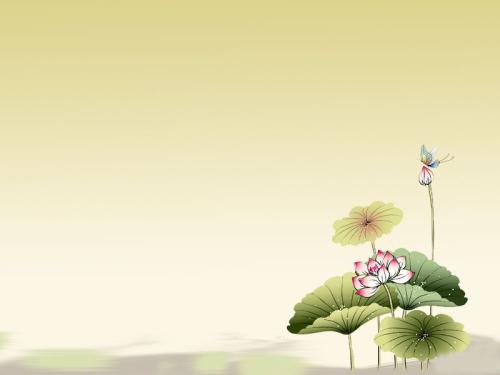 “国培计划（2017）”
           山西省乡村中小学幼儿园教师工作坊研修项目

初中生物
第二期工作坊简报
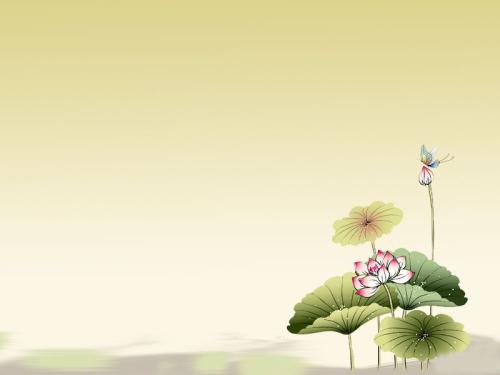 卷首语：
各位老师，大家好，能和大家在“国培计划2017”——山西省乡村中小学幼儿园教师工作坊研修项目中一起学习，深感荣幸。让我们共同进步，高质量完成这次的研修任务。
           我相信，在大家的共同努力下，我们本次的学习培训任务一定会圆满完成！
资源分享
实践研修成果
学员研修计划（10分）
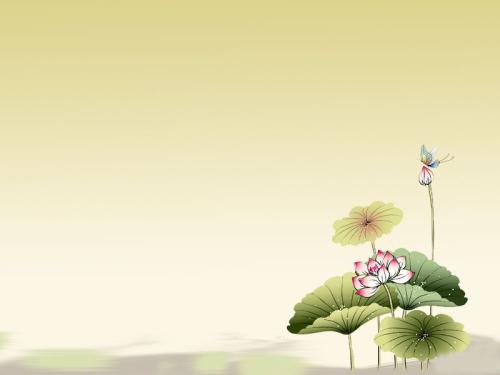 线上研修活动
研修作业
课程学习
课程学习总有效时间≥900分钟（20分）
资源分享≥2份（10分）
（10分）
（30分）
（20分）
任务清单
01
02
06
03
05
04
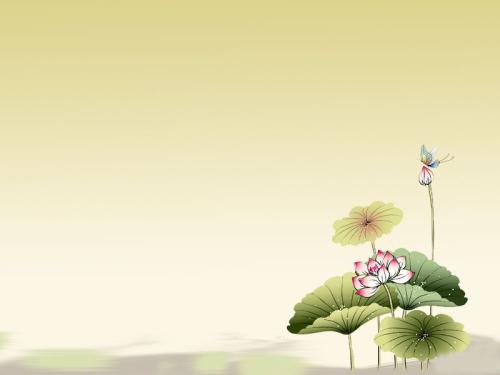 学员学习情况

     截止到今天，我坊21名学员,基本已参与学习。取得了良好的成绩，研修作业二快结束了希望没完成的学员抓紧时间尽快完成哦！
温馨提示
各位学员，工作坊前一段学习已告一段落， 请各位学员按时参加学习，积极参与活动研讨，提升自己！让我们都抓住这个学习机会，在属于我们的三尺讲台上一展风采,向本次培训递交一份满意的答卷。

          祝愿老师们都取得好成绩。